The Lighthouse
modified from the poem by CJ Heck
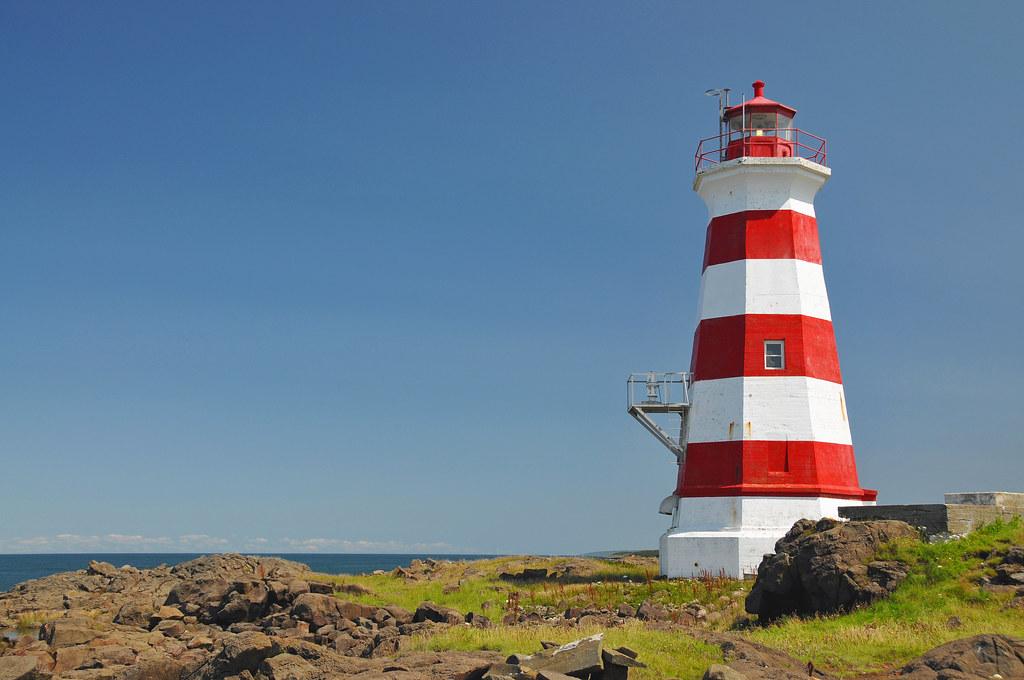 Shared Reading Week 6
There's a lighthouse on an island

built on boulders in the sea.

A home to no one anymore, 

but it's beautiful to me.
Ocean waves come crashing, 

their salty drops send spray

Upon the still, tall lighthouse 

Who’s asleep during the day.
The lighthouse wakes at evening time,

Shines its light around and down,

Welcoming all the sailboats

As they come into the town.
I sit and send my wishes

way up high on seagull wings.

I know that they'll come true

on notes the kind lighthouse sings.